Ключевое событие 2.2. Научно – методическое сопровождение инновационной деятельности в РСО
Программа развития 
ГОАУ ЯО «Институт развития образования» 
на 2015 – 2020 г.г.
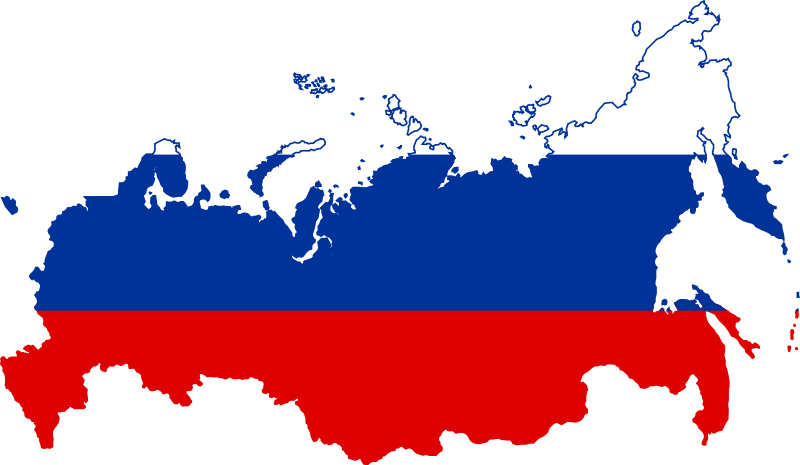 19 июня 2015 г.
Основные задачи
Организовать деятельность педагогической лаборатории
    Определить единые подходы к созданию НМП
     Проработать наиболее рациональные способы продвижения научно – методической продукции
     Обеспечить опережающее оснащение инновационной деятельности соответствующей НМП
    Обеспечит работу педагогической лаборатории как «сквозного» подразделения по прогнозированию приоритетных направлений и анализу результативности и эффективности инновационной деятельности
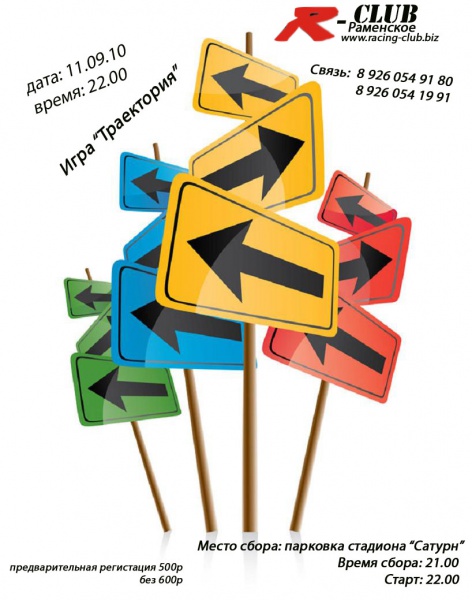 2
Логика реализации КС
3
Логика реализации КС
4
Логика действий по реализации КС в предстоящий период
Сделанные шаги   
  прошло первое заседание творческих групп лаборатории
  в показатели эффективности и результативности включены показатели участия в работе проектов, творческих групп
   согласован вопрос о внесении в экспертную оценку ППК раздела  о включённости результатов инновационной деятельности ОО, в требования к разработке ППК о ссылке в пояснительной записке  на использование результатов инновационной деятельности 
   определены  механизмы финансирования наиболее значимых публикаций из средств внебюджетной деятельности кафедры (из 10%) 
   Ближайшие шаги
  Сформулировать предложения на 2016 год по  взаимодействию с муниципальными районами, муниципальными методическими службами, образовательными организациями по выявлению, сопровождению, поддержке инновационных практик.  
 Провести анализ (с учётом нормативных документов, существующей 
практики в других регионах и РСО)  по курируемым направлениям 
деятельности с целью определения перспективных направлений 
развития инновационной деятельности в РСО на 2016 год.
 Включить в тематику семинаров по внутрифирменному обучению 
сотрудников ИРО темы, связанные с формированием компетенций, 
способствующих развитию инновационного потенциала организации.
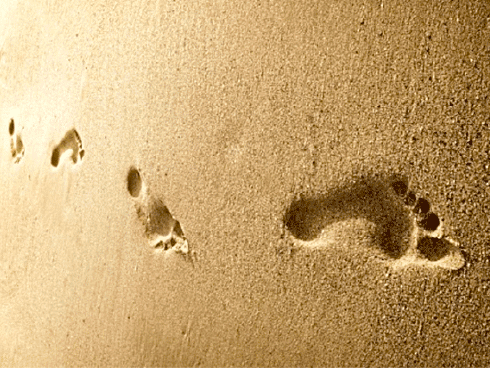 5
Спасибоза внимание!Координатор ключевого события Репина Алевтина Валентиновна е-mail repina –a @iro.yar.ru